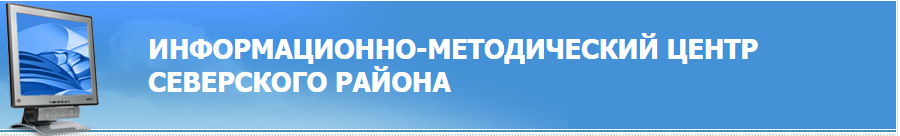 Тема проекта: «Объективность оценивания образовательных результатов обучающихся как фактор успешности выпускников школ»

      
                                                            
                                                                    Начальник управления образования 
                                                                      администрации МО Северский район 
                                                          Мазько Любовь Владимировна
Цель и задачи проекта
Инновационность: реализация модели психолого-педагогического сопровождения участников проекта по повышению объективности образовательных результатов

Цель: апробация модели внедрения средневзвешенного оценивания образовательных результатов, как условие повышения качества образования
Задачи: 

Повышение эффективности работы администрации школ по обеспечению внутренней системы оценки качества образования, формированию единых подходов к текущему оцениванию и промежуточной аттестации

Повышение качества знаний обучающихся за счет объективности оценивания образовательных результатов

Организация психолого-педагогического сопровождения, направленного на повышение образовательных результатов обучающихся.
Идея инновационного проекта
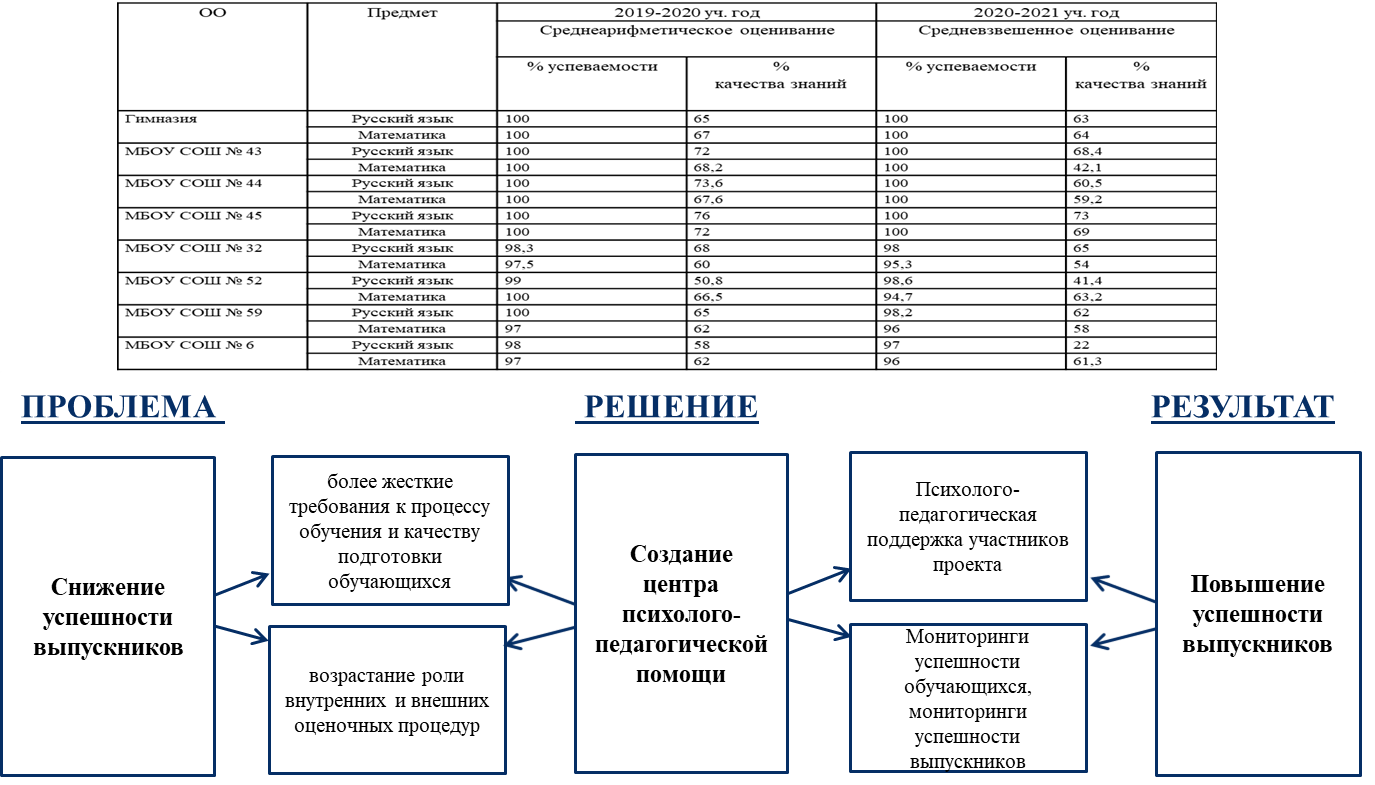 I этап реализации проекта
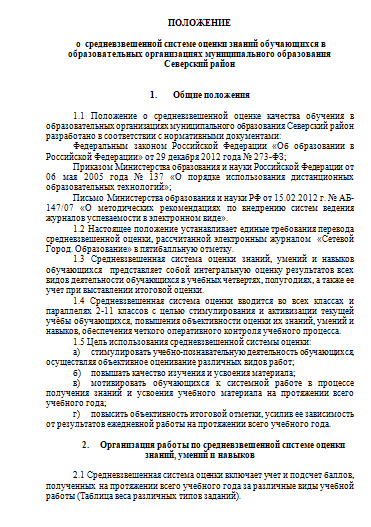 Пилотные школы
проекта 

МБОУ СОШ № 6
МБОУ СОШ № 32  
МБОУ СОШ № 43
МБОУ СОШ № 44
МБОУ СОШ № 45
МБОУ СОШ № 52
МБОУ СОШ № 59
Гимназия ст. Азовской
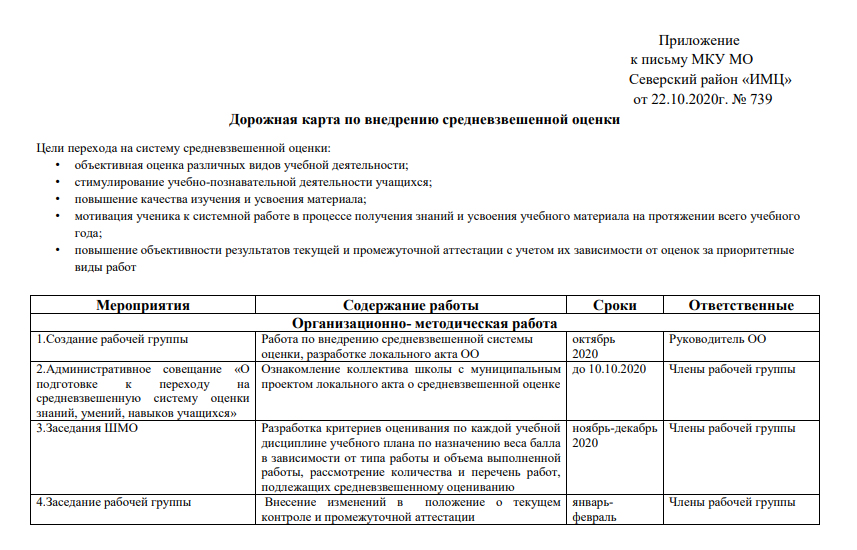 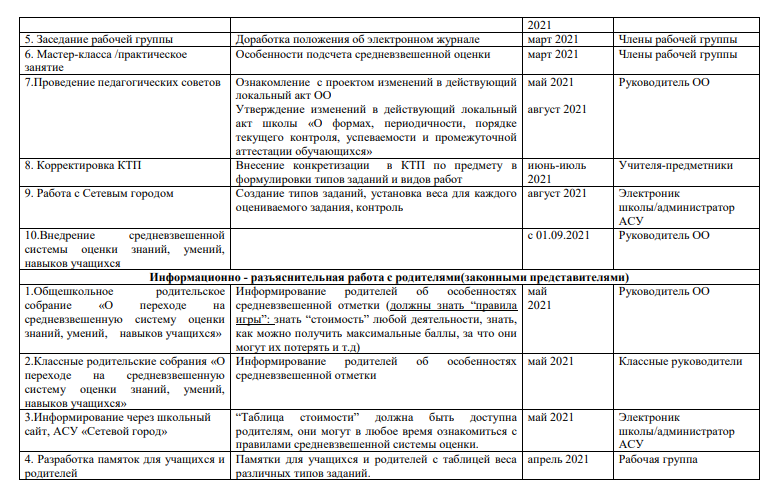 Модель центра психолого-педагогической поддержки участников проекта
Центр психолого-педагогической поддержки участников проекта
Цель деятельности: оказание психолого-педагогической помощи участникам проекта в рамках перехода на средневзвешенное оценивание образовательных результатов
Обучающимся
(педагоги, психологи)
Педагогам
(администрация ОО, ТМС)
Родители обучающихся
(педагоги, психологи, администрация ОО)
повышение учебной мотивации
 развитие умений проверять, контролировать и критически оценивать собственную деятельность 
снижение тревожности обучающихся
отслеживание динамики школьной успешности
 фиксация достижений обучающихся
 анализ результативности введения средневзвешенной оценки
 организация комфортного психологического климата в коллективе
создание здоровых отношений:
«родитель - обучающийся» 
«обучающийся- учитель»
«учитель – родитель»
Формы работы: 

 родительские собрания
 анкетирования
 индивидуальные консультации
 коллективные тренинги
Формы работы: 

 индивидуальные консультации 
 коллективные тренинги
 анкетирования
Формы работы:

 мониторинги
 анализ результатов 
 обмен опытом 
 психологические консультации
Информационно-методическое сопровождение проекта
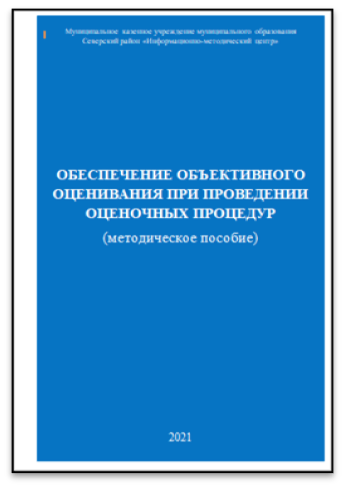 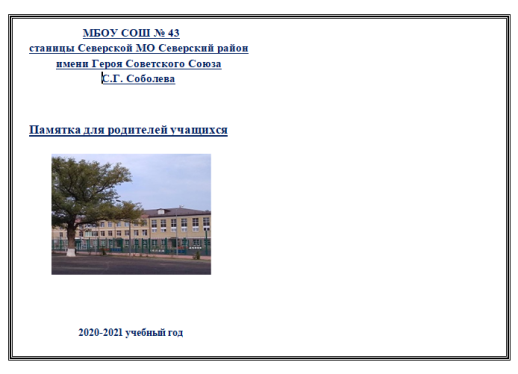 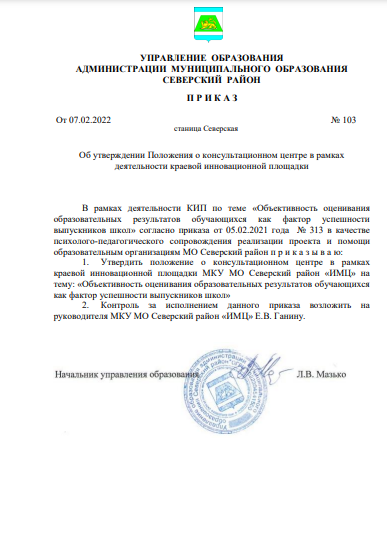 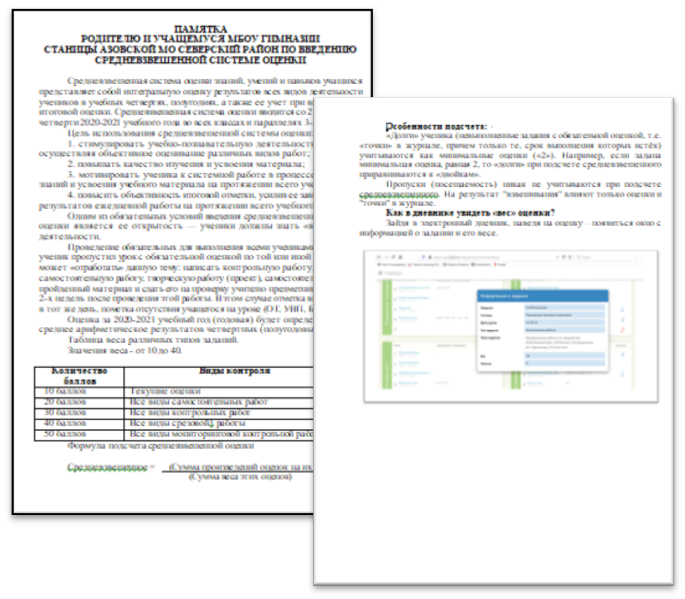 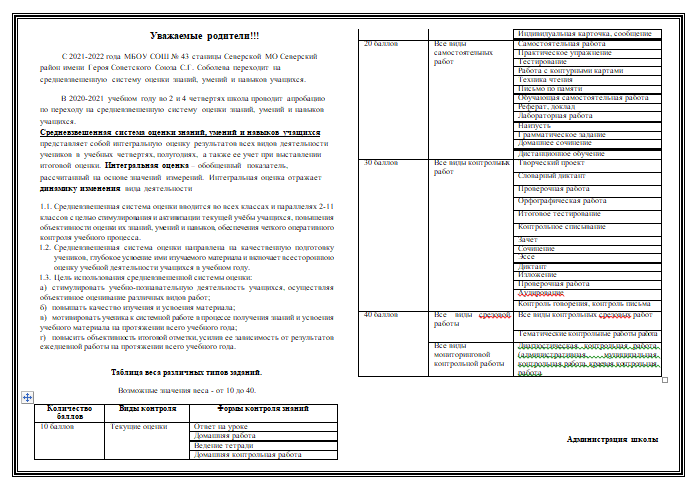 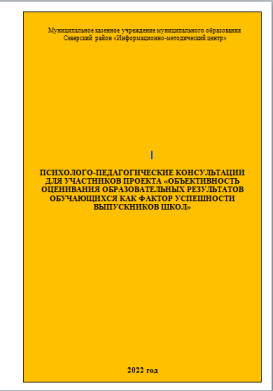 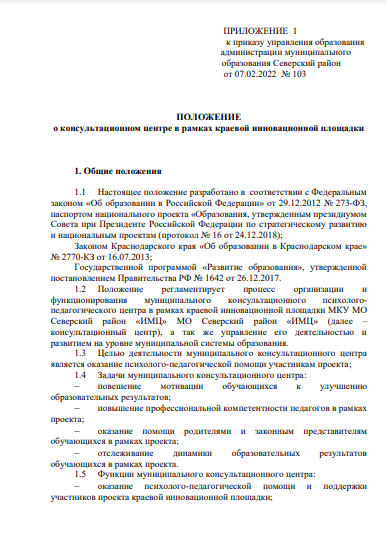 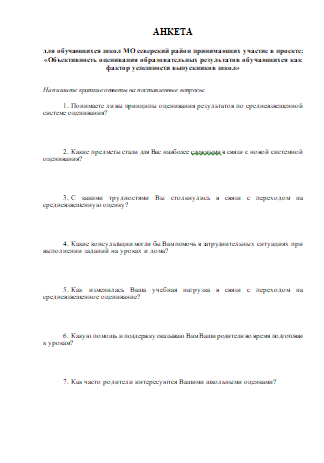 Мероприятия в рамках проекта
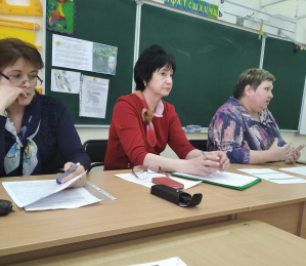 Методические совещания в образовательных организациях муниципалитета по ознакомлению с проектом «Средневзвешенная оценка знаний умений навыков обучающихся»;
Методический семинар  «Модель школьной оценки качества образования в переходный период к средневзвешенному оцениванию (из опыта работы пилотной площадки)
Семинар «Роль методической службы в повышении объективности оценивания образовательных результатов обучающихся»
Анкетирование обучающихся; 
Индивидуальные консультации и тренинги для обучающихся
Родительские собрания 
Консультации для родителей
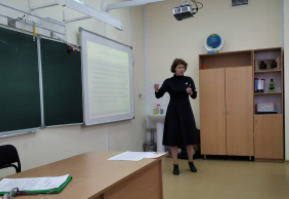 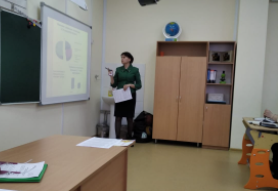 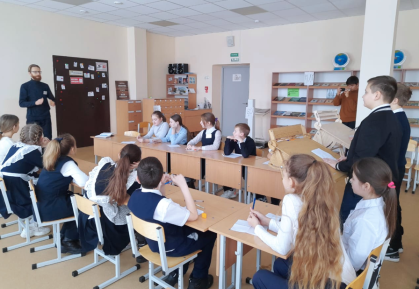 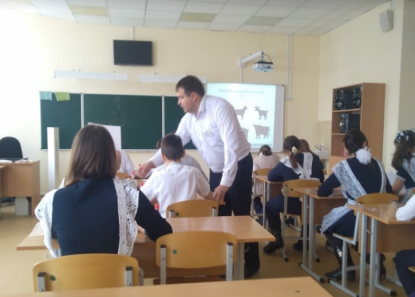 II этап реализации проекта
Динамика образовательных результатов
На данном этапе были проведены мониторинговые мероприятия использованию средневзвешенного оценивания, которые показали повышение успеваемости и качества знаний в среднем на 4% по математике и на 5 % по русскому языку.
Это говорит о том, что введение средневзвешенной оценки образовательных результатов мотивирует обучающихся к более серьезному отношению к получению знаний, п психолого-педагогическое сопровождение  к большой самостоятельной работе, внимательному отношению к выполняемым заданиям и процессу самоконтроля.
Результаты отчетного периода
С 2022 года данная система оценки знаний обучающихся была введена в практику работы  всех общеобразовательных учреждений муниципалитета

Разработано положение о введении средневзвешенной оценки на уровне муниципалитета

Создан  Центр психолого-педагогической поддержки участников проекта 

Сформирован комплект продуктов инновационной деятельности, включающий в себя:

Положение о центре психолого-педагогической поддержки 

Методические рекомендации «Обеспечение объективного оценивания при проведении оценочных процедур»

Мониторинг промежуточной результативности проекта

Создана методическая сеть, включающая в себя образовательные организации Северского района
СПАСИБО ЗА ВНИМАНИЕ!